Local (30-m) Complexity in Tundra Active Layer Thickness over Northern Alaska Revealed using Airborne P-band Radar
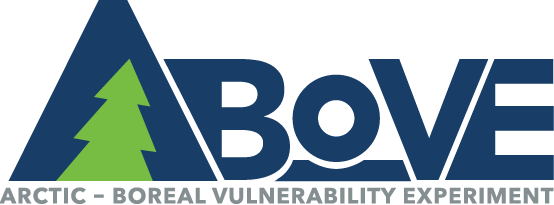 Whitcomb, Chen, Clewley, Kimball, Pastick, Yi, Moghaddam,  2023. ERL, DOI:10.1088/1748-9326/ad127f
Estimated ALT pattern over Northern Alaska tundra for three recent years
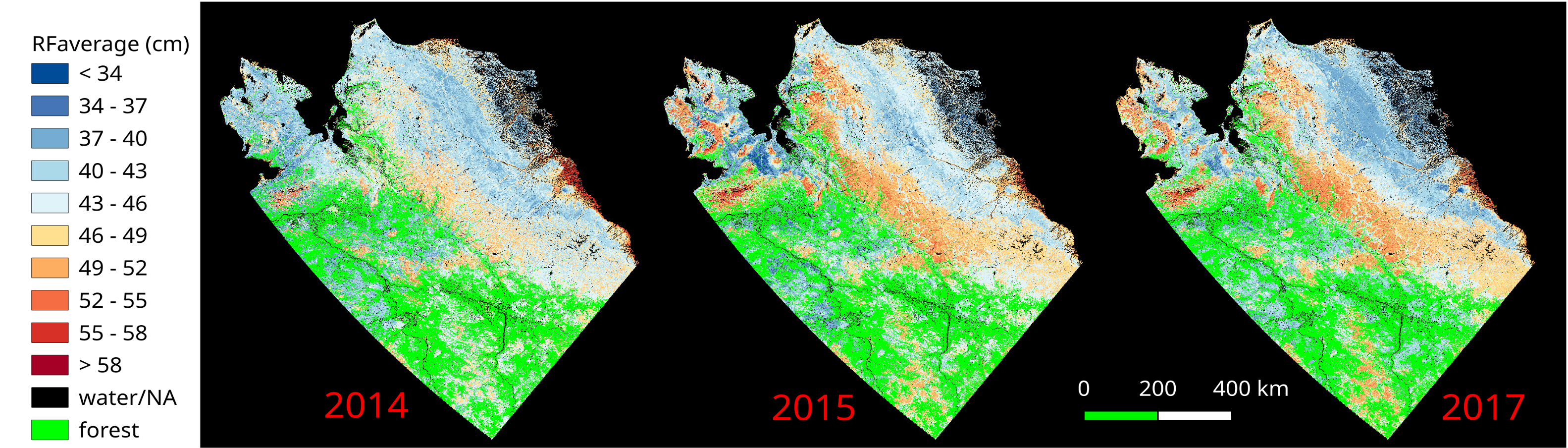 Problem: Knowledge of the local distribution of active layer thickness (ALT) can help clarify top-down (e.g. climate) and bottom-up (e.g. soil, vegetation, terrain) controls on Arctic permafrost stability. Local ALT patterns were delineated using P-band polarimetric synthetic aperture radar (PolSAR) data acquired during the NASA ABoVE airborne campaigns, but the resulting ALT maps were confined to sparse regional flight lines, until now.
Method: PolSAR ALT retrievals from three different years (2014, 2015, 2017) were used to train Random Forest (RF) model predictions of local (30-m) ALT patterns over the larger northern Alaska tundra region (top). Results were validated against in situ ALT measurements from Alaska Circumpolar Active Layer Monitoring (CALM) sites.
Finding: Tundra ALT complexity and annual variability revealed with favorable accuracy (for ALT ≤ 65 cm depth) commensurate with SAR ALT retrievals and site measurements (RMSE < 12.1 cm, bias < 6.5 cm). Soil organic matter and local topography were identified as key bottom-up controls on ALT. 
Impact: Improved understanding of ALT complexity and environmental controls on permafrost stability in Alaska.
[Speaker Notes: Full Citation: Whitcomb, J., R. Chen, D. Clewley, J.S. Kimball, N.J. Pastick, Y. Yi, and M. Moghaddam. Maps of active layer thickness in northern Alaska by upscaling P-band polarimetric SAR retrievals. Environmental Research Letters, DOI: 10.1088/1748-9326/ad127f.

Acknowledgements: This work was supported by NASA as part of the Arctic and Boreal Vulnerability Experiment (ABoVE), a NASA Terrestrial Ecology project, under Grants 80NSSC19M0114 and 80NSSC22K1238.

Data availability:  All data analyzed in this study are publicly available. The RF derived ALT dataset for Northern Alaska has been submitted to the NASA ORNL DAAC for public access.

Abstract: Extensive, detailed information on the spatial distribution of active layer thickness (ALT) in northern Alaska and how it evolves over time could greatly aid efforts to assess the effects of climate change on the region and also help to quantify greenhouse gas emissions generated due to permafrost thaw. For this reason, we have been developing high-resolution maps of ALT throughout northern Alaska. The maps are produced by upscaling from high-resolution swaths of estimated ALT retrieved from airborne P-band synthetic aperture radar (SAR) images collected for three different years. The upscaling was accomplished by using hundreds of thousands of randomly-selected samples from the SAR-derived swaths of ALT to train a machine learning regression algorithm supported by numerous spatial data layers. In order to validate the maps, thousands of randomly-selected samples of SAR derived ALT were excluded from the training in order to serve as validation pixels; error performance calculations relative to these samples yielded root-mean-square errors (RMSEs) of 7.5–9.1 cm, with bias errors of magnitude under 0.1 cm. The maps were also compared to ALT measurements collected at a number of in-situ test sites; error performance relative to the site measurements yielded RMSEs of approximately 11–12 cm and bias of 2.7–6.5 cm. These data are being used to investigate regional patterns and underlying physical controls affecting permafrost degradation in the tundra biome.]